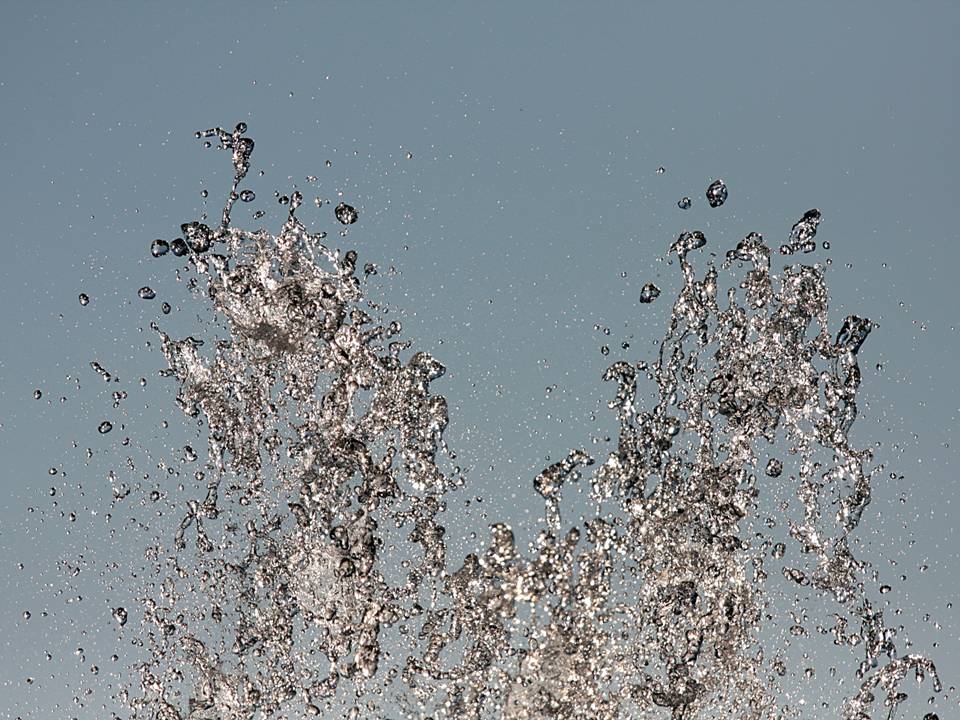 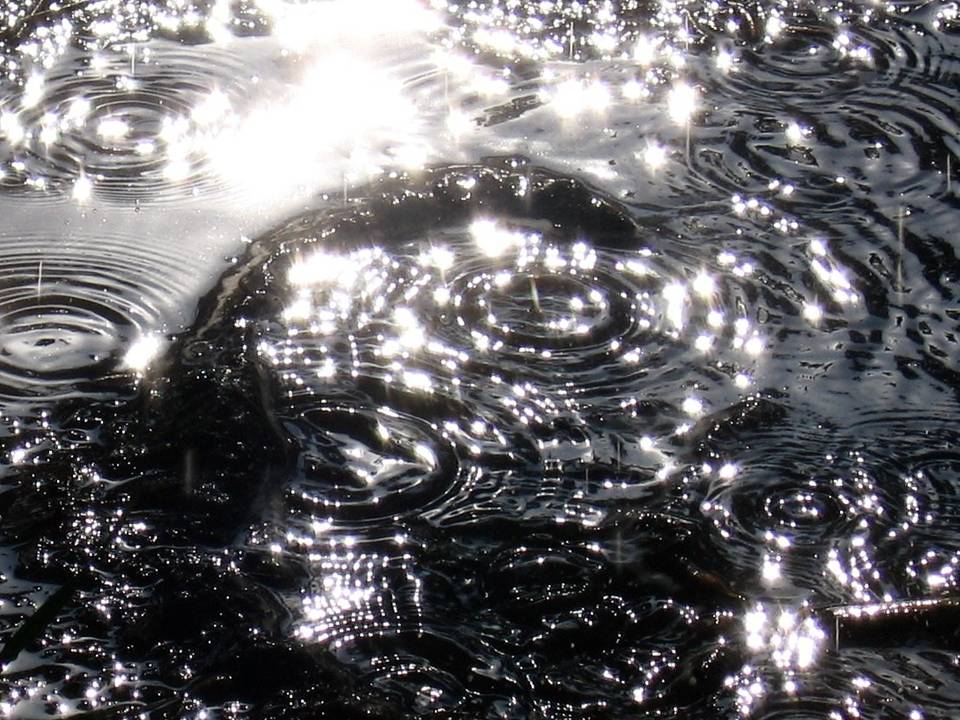 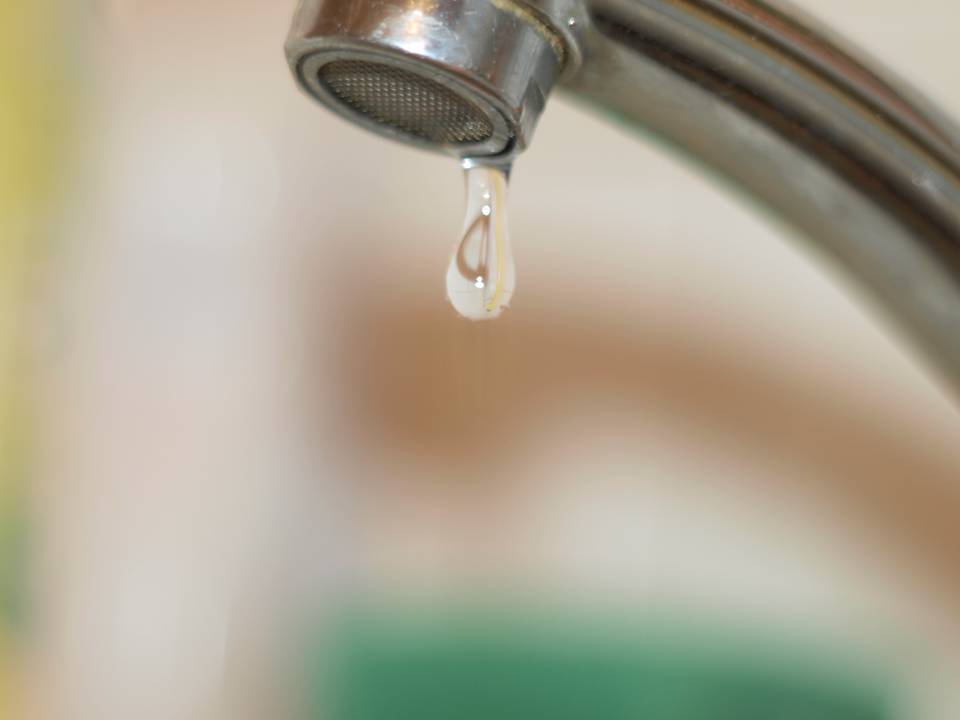 [Speaker Notes: Vand fra vandhanen.]
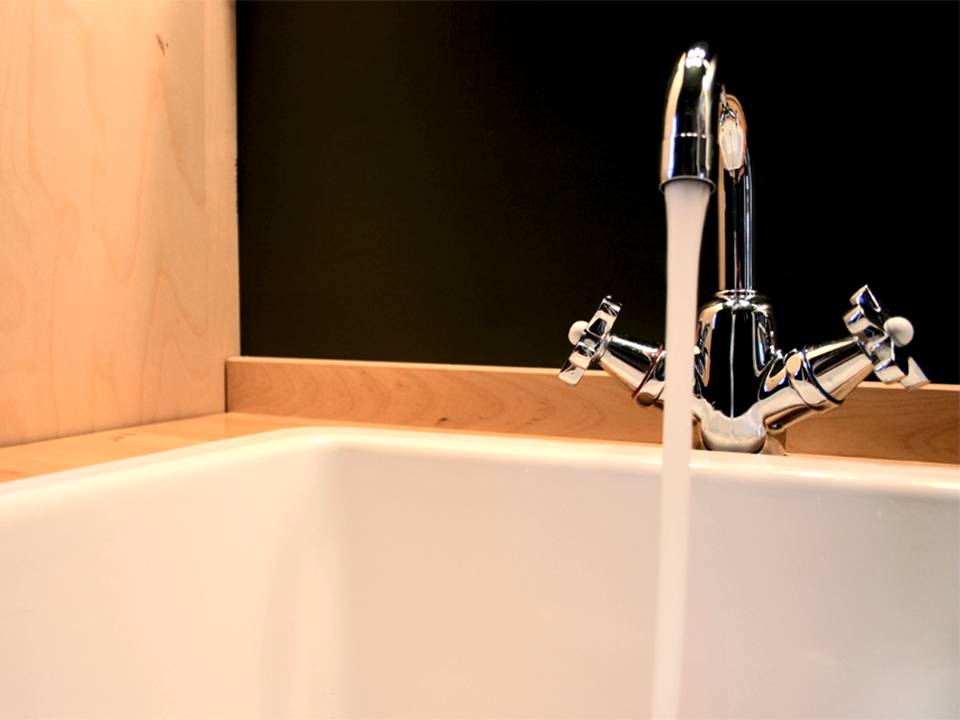 [Speaker Notes: Vand fra vandhanen.]
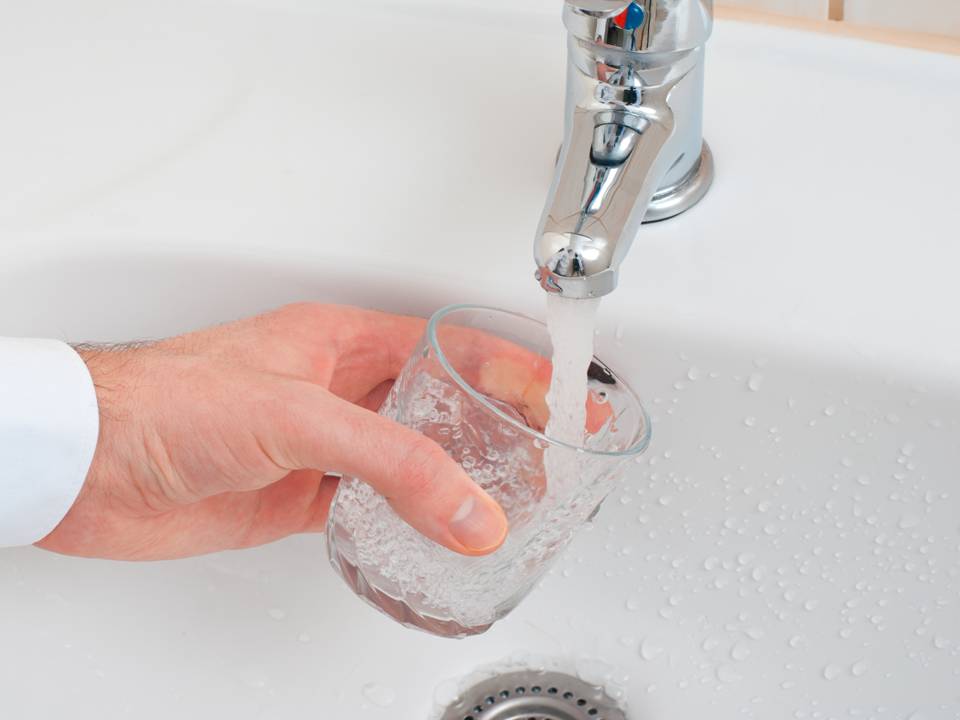 [Speaker Notes: Vand, som drikkevand]
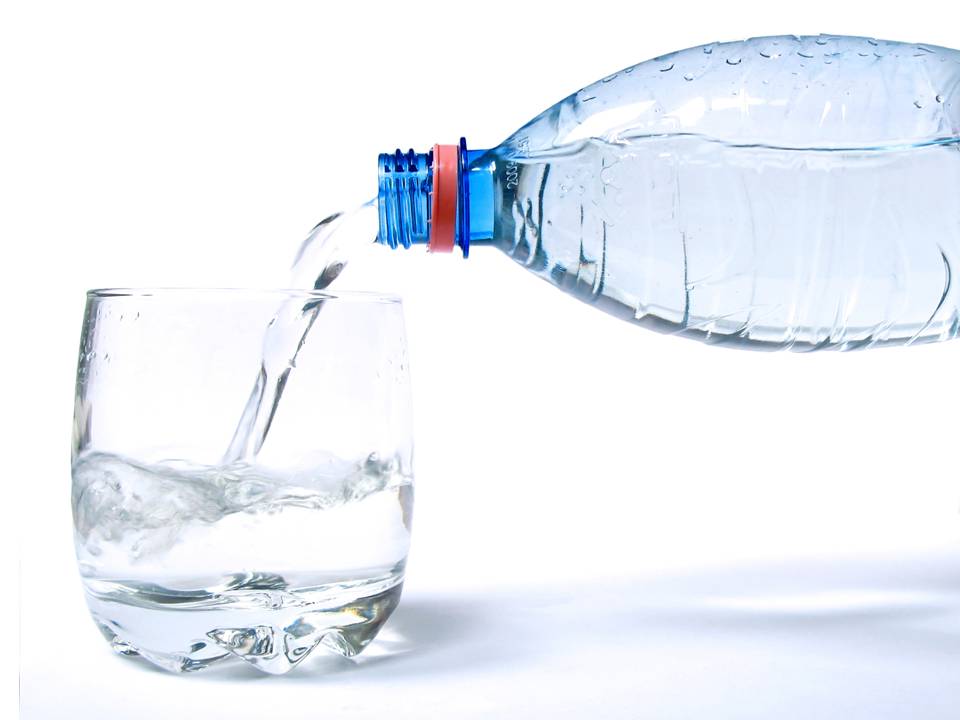 [Speaker Notes: Vand, som drikkevand]
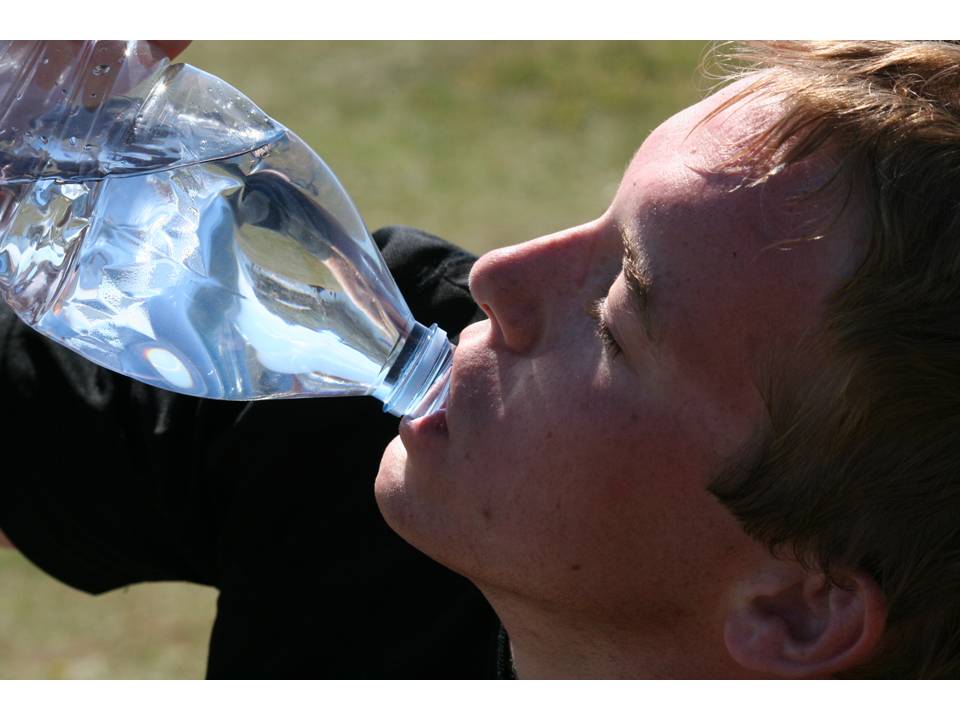 [Speaker Notes: Vand er livsnødvendig for vores – menneskets – overlevelse…
Det samme er gældende for dyrene – vandet er også livsnødvendig for deres overlevelse.]
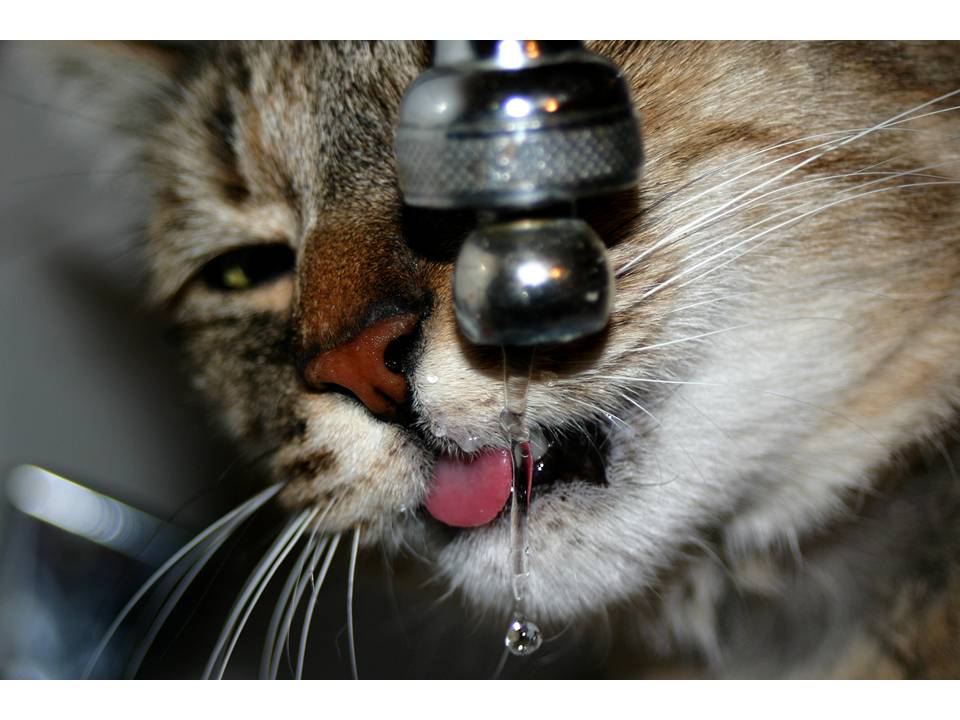 [Speaker Notes: Katten har brug for vand.]
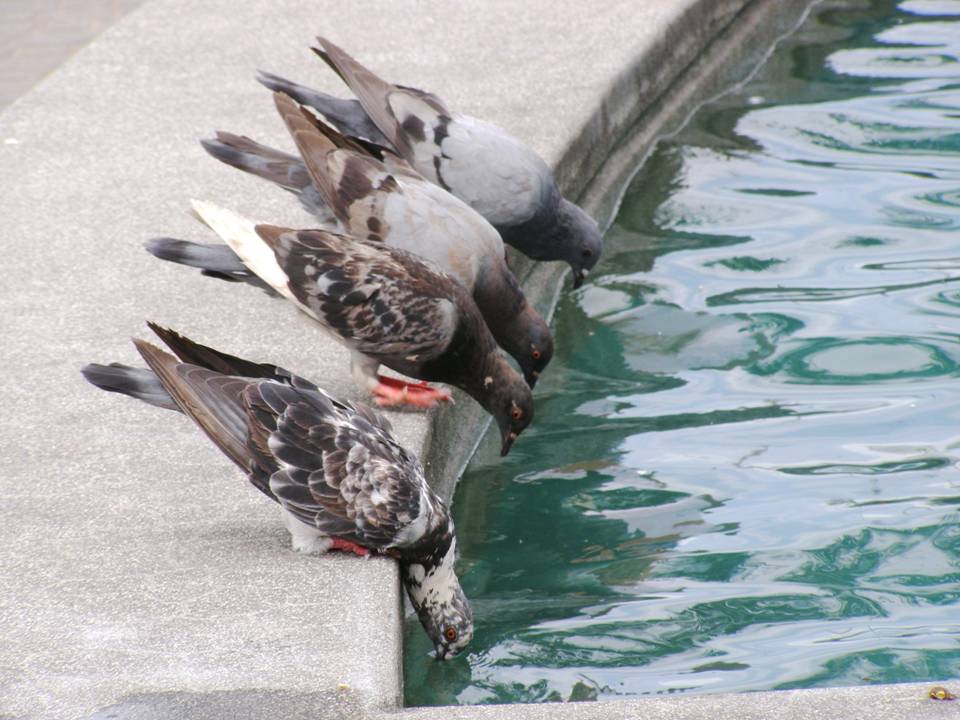 [Speaker Notes: Fuglene har brug for vand.]
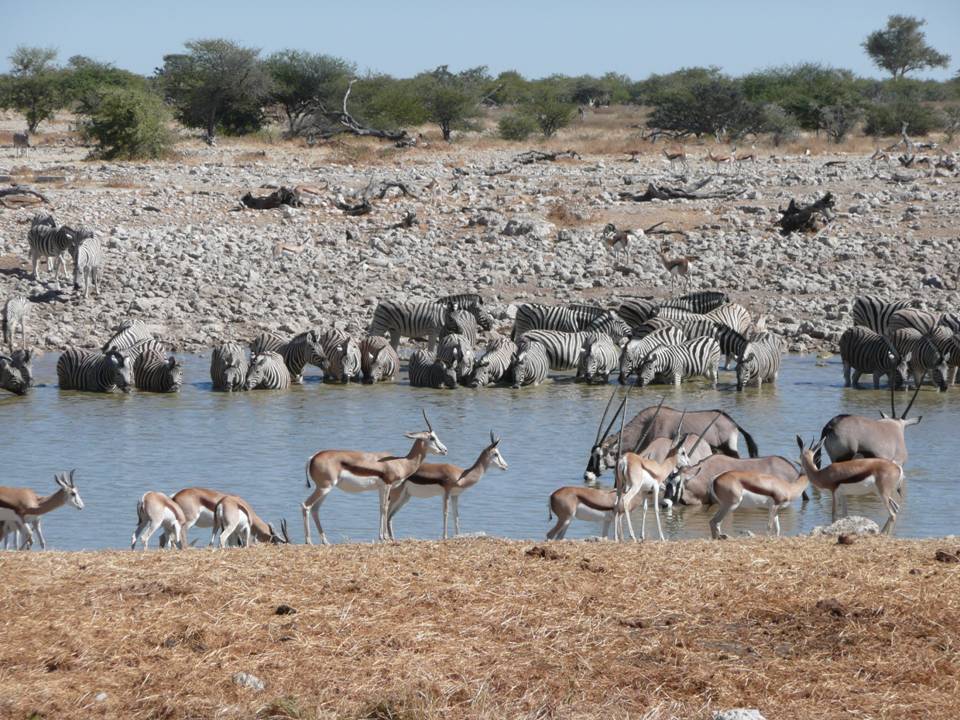 [Speaker Notes: De vilde dyr skal bruge vand.]
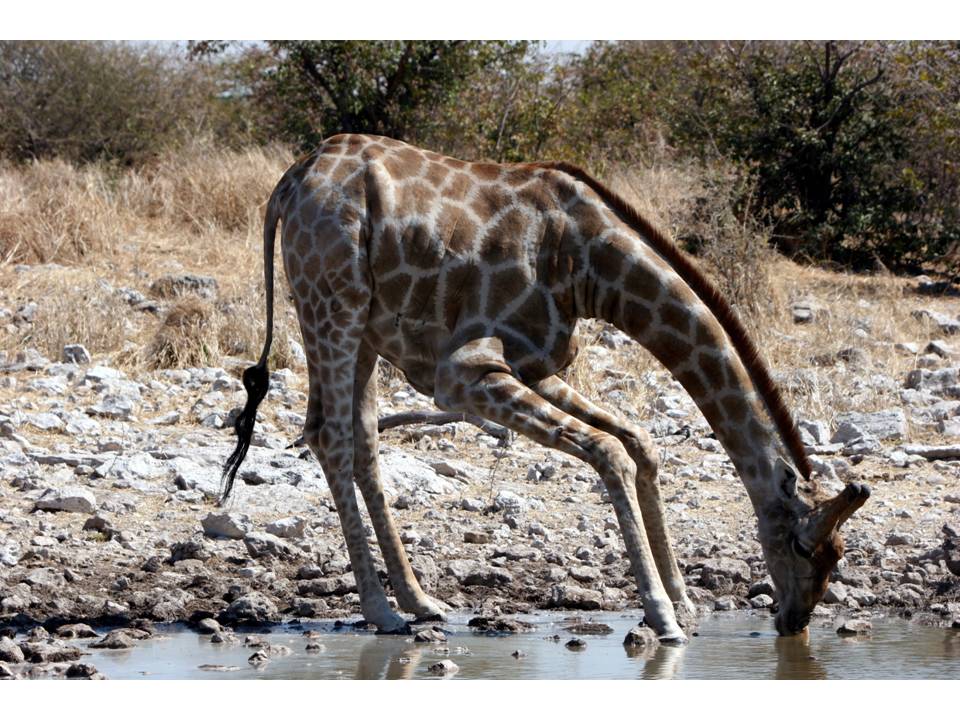 [Speaker Notes: Giraffen skal også drikke vand.]
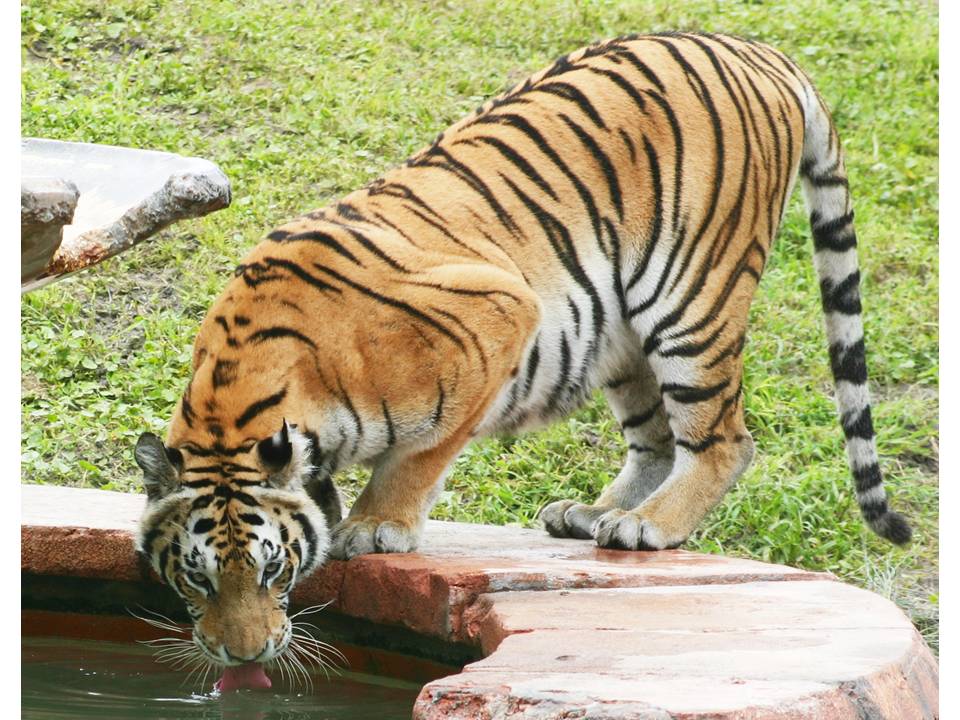 [Speaker Notes: Selv de vilde tiger bliver tørstige og skal drikke vand.]
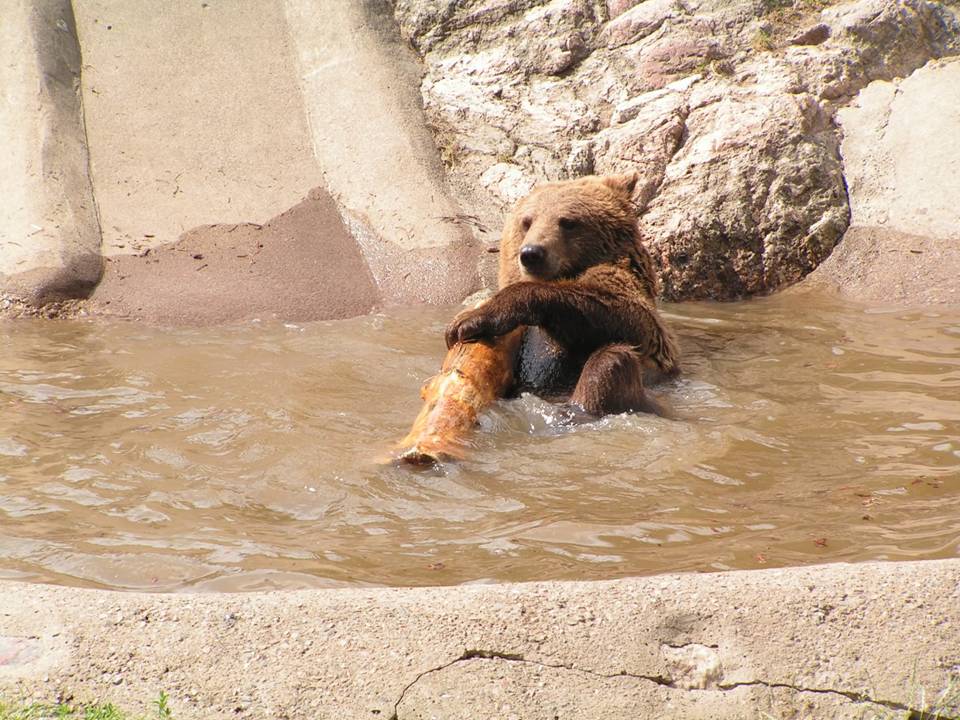 [Speaker Notes: Bjørnene kan heller ikke undvære vand.]
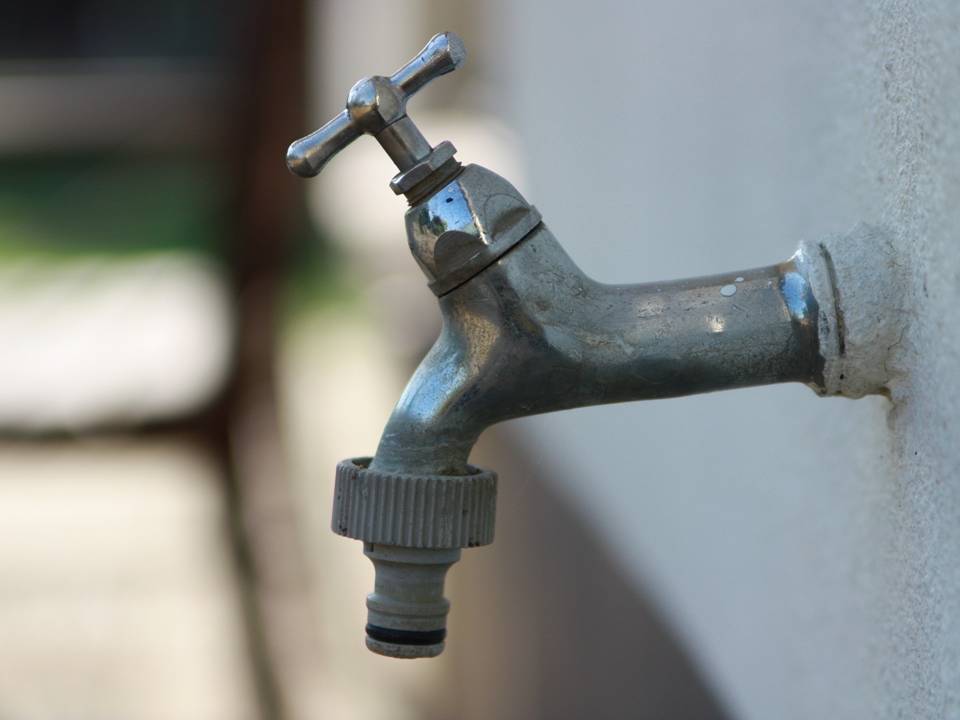 [Speaker Notes: Vand fra vandhanen]
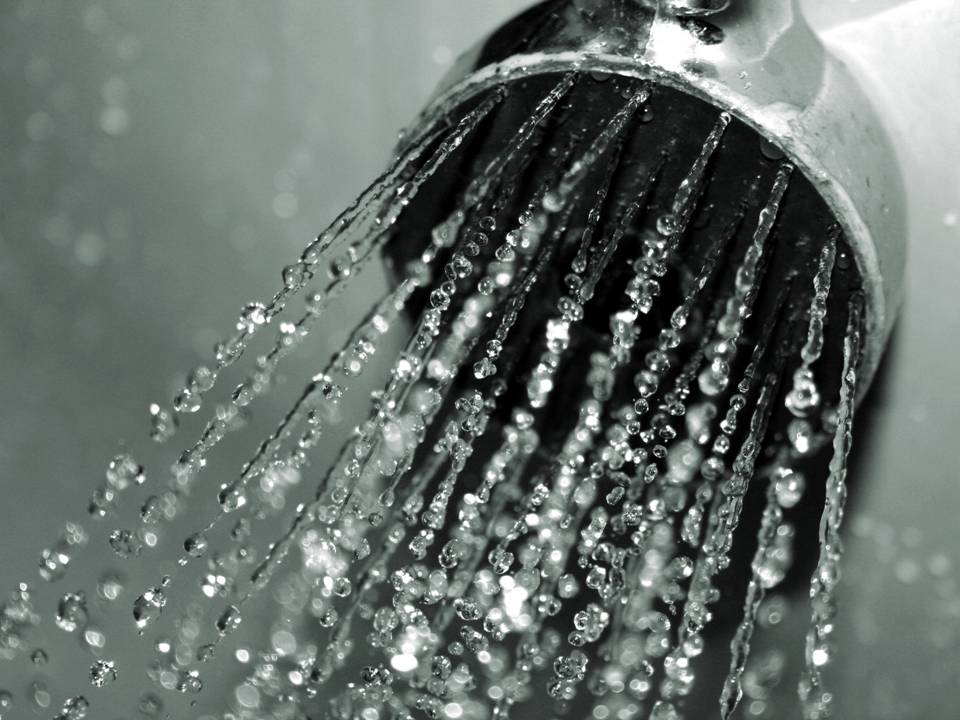 [Speaker Notes: Vand fra bruseren]
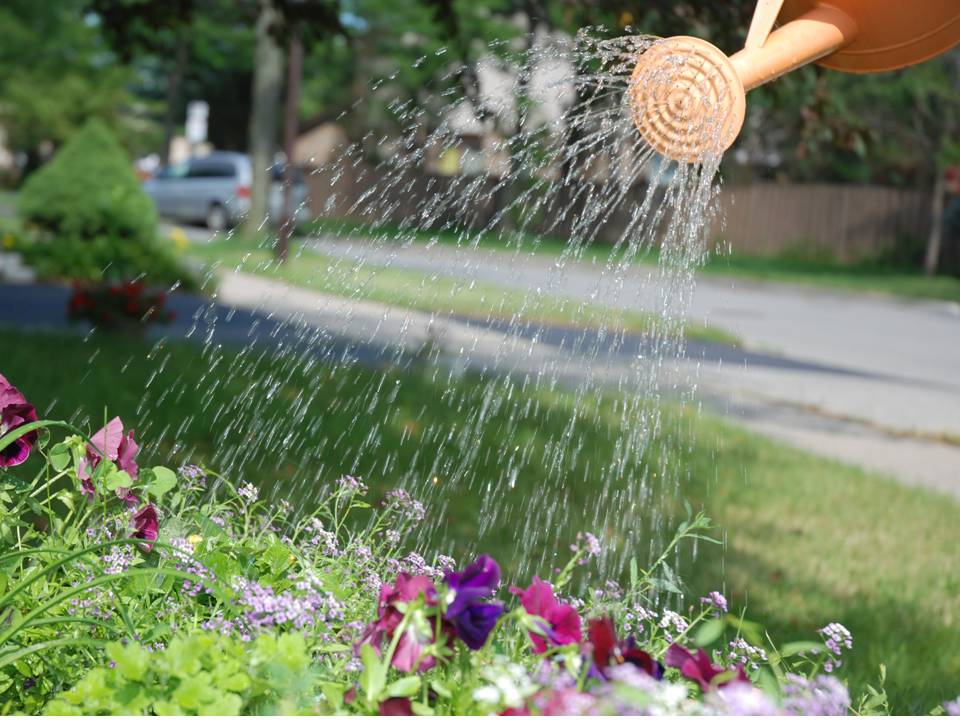 [Speaker Notes: Vand til at få blomsterne til at gro.]
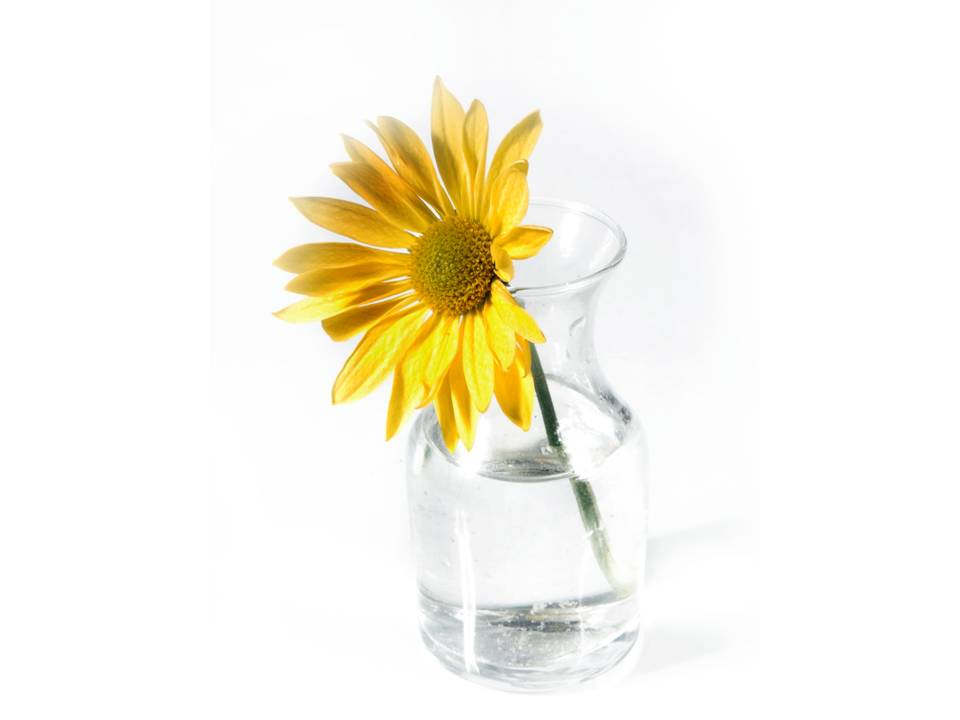 [Speaker Notes: Vand til at give blomsterne liv.]
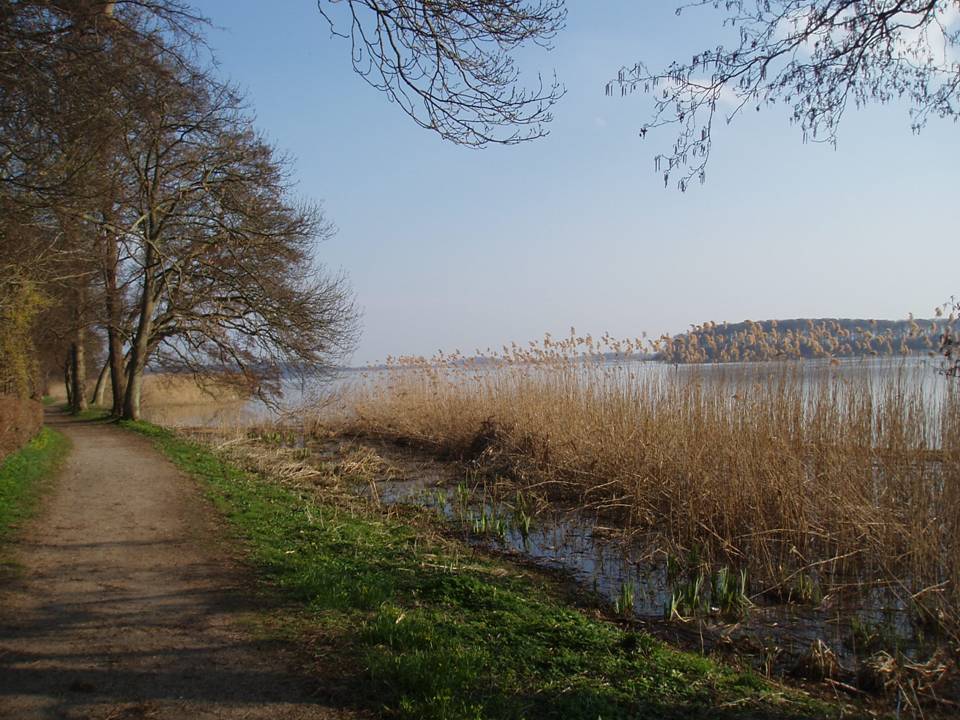 [Speaker Notes: Vandet fra en sø.]
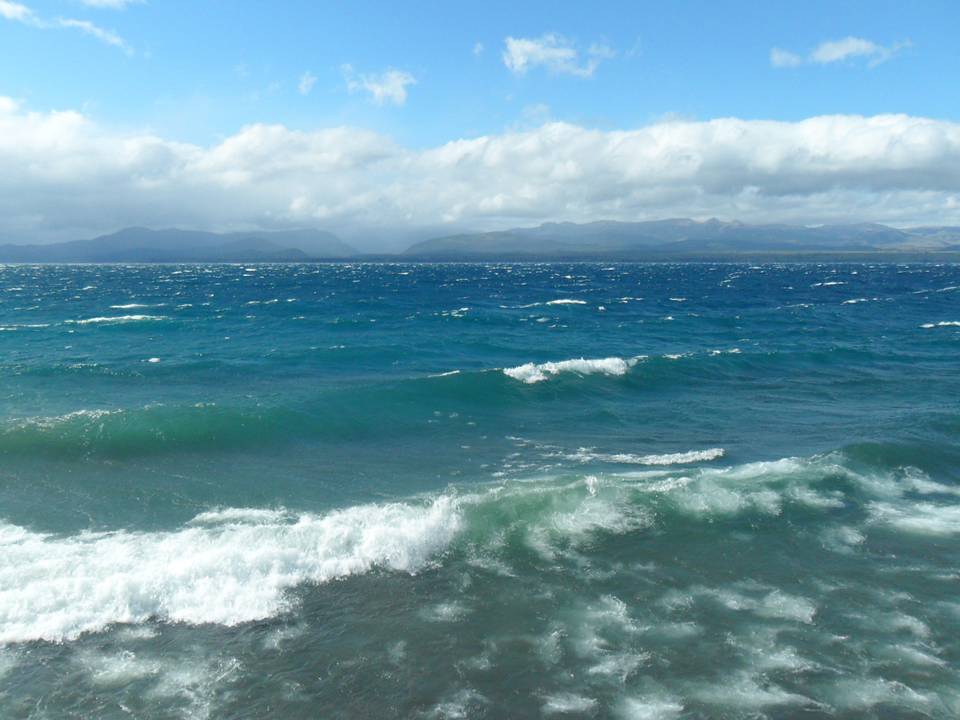 [Speaker Notes: Vandet fra det store hav.]
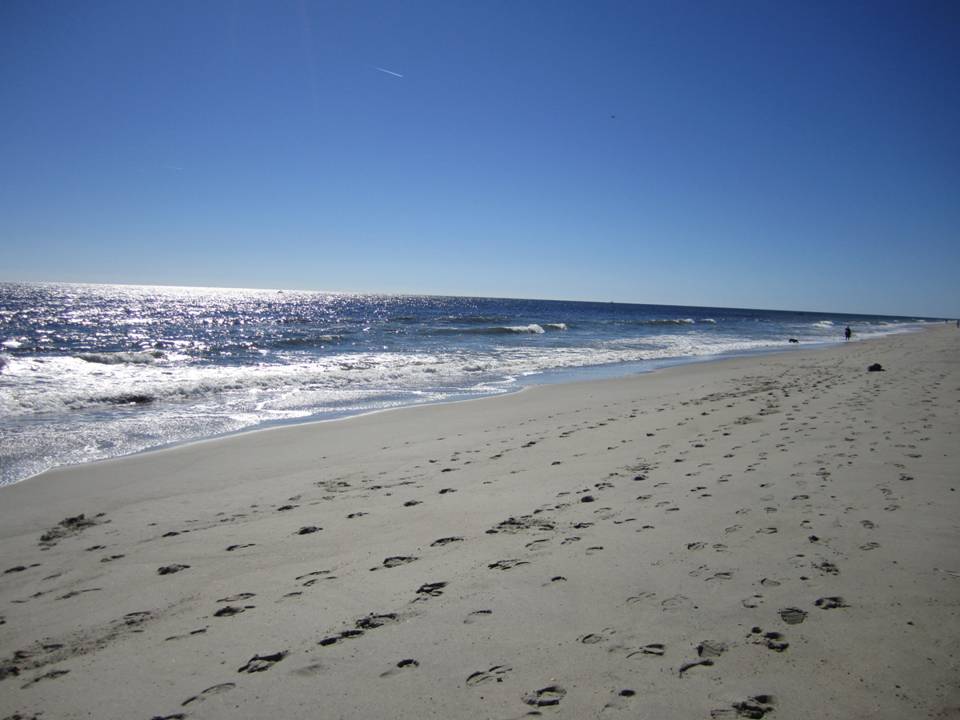 [Speaker Notes: Vandet fra en badestrand.]
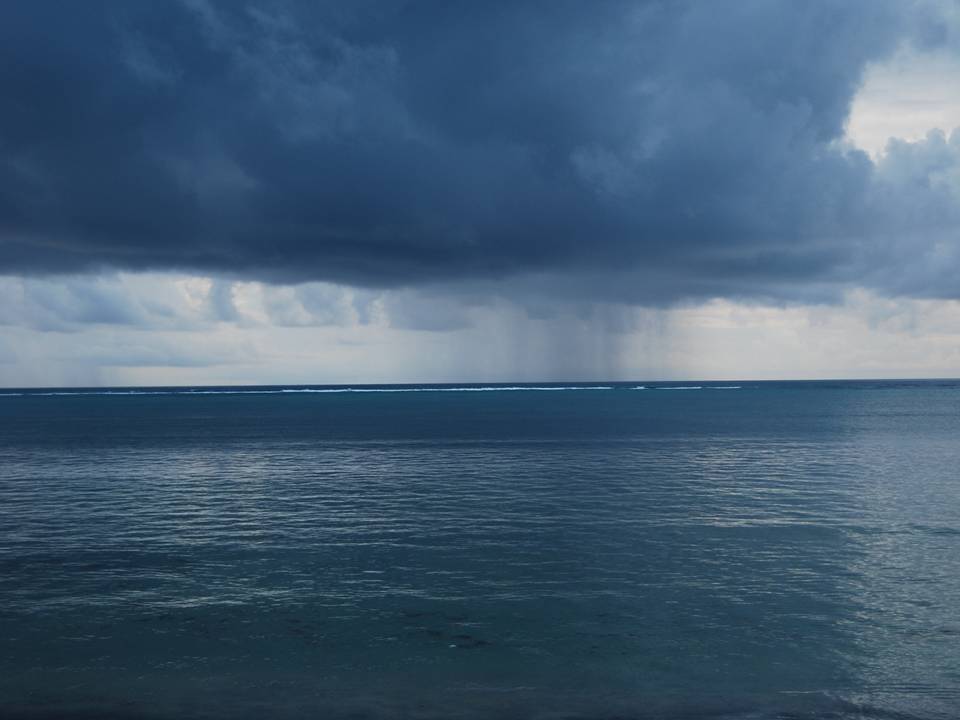 [Speaker Notes: Vandet fra det store hav.]
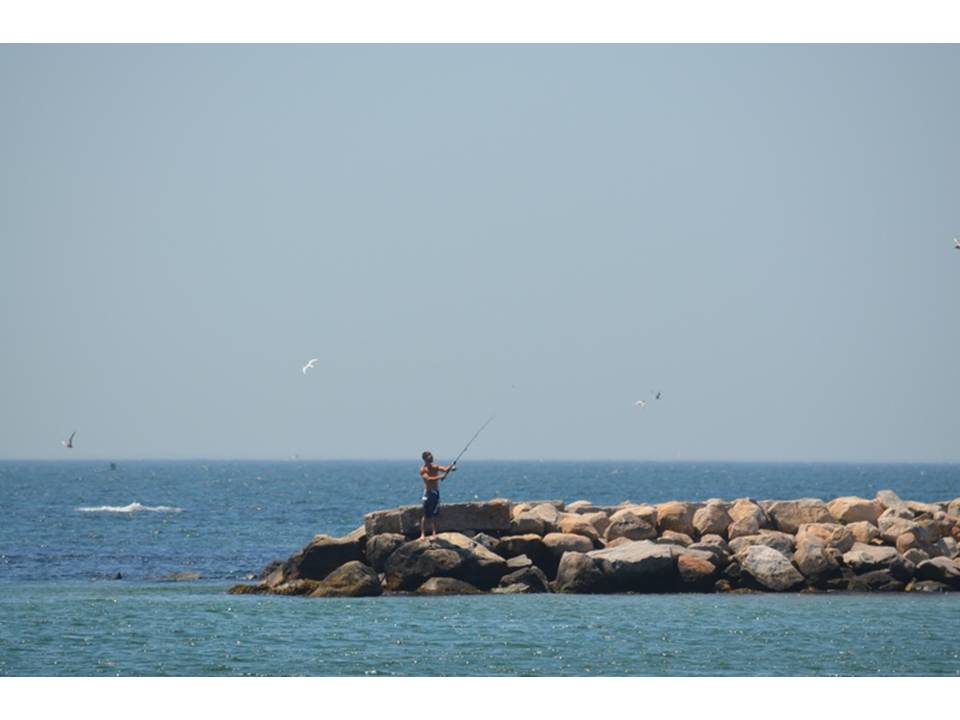 [Speaker Notes: Havet fra en god side – vi kan fiske i det.]
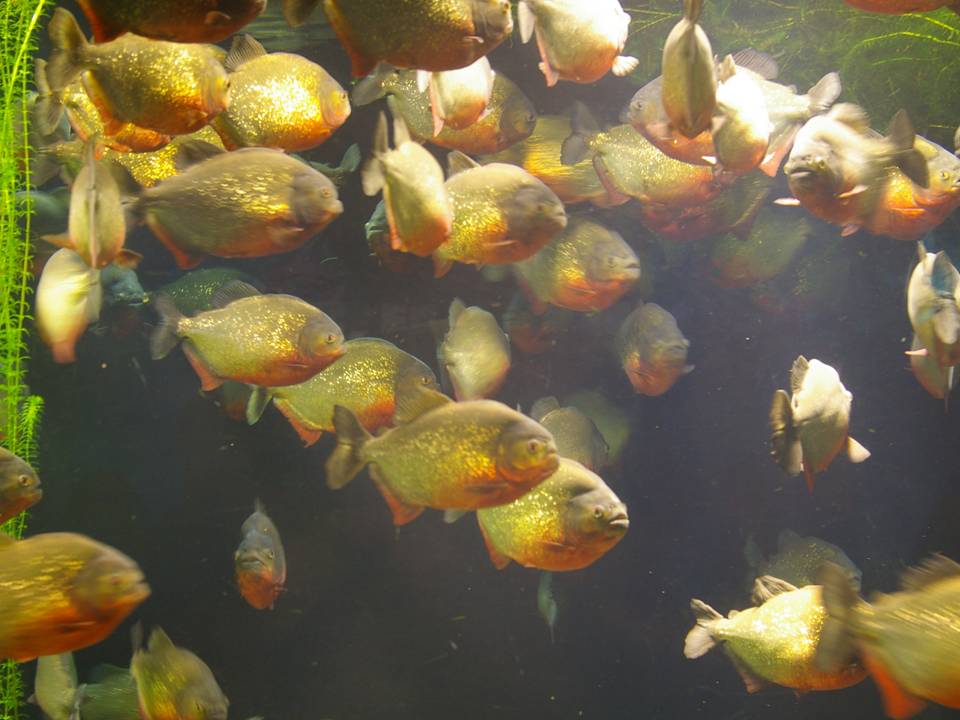 [Speaker Notes: Havet, som fiskene ”hjem”.]
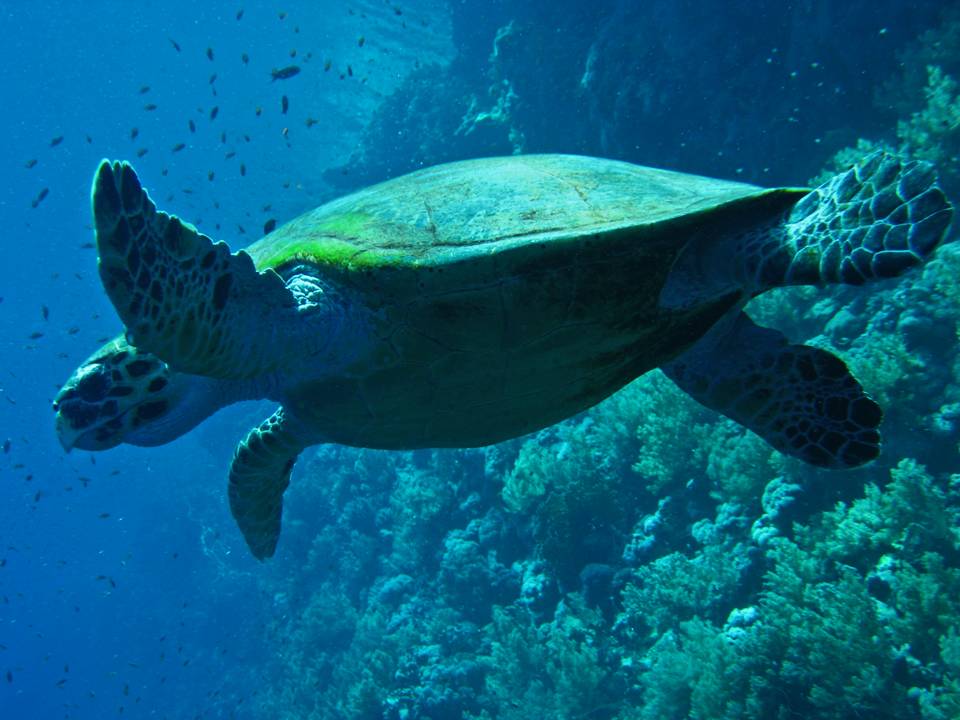 [Speaker Notes: Havet, som skildpaddens ”hjem”.]
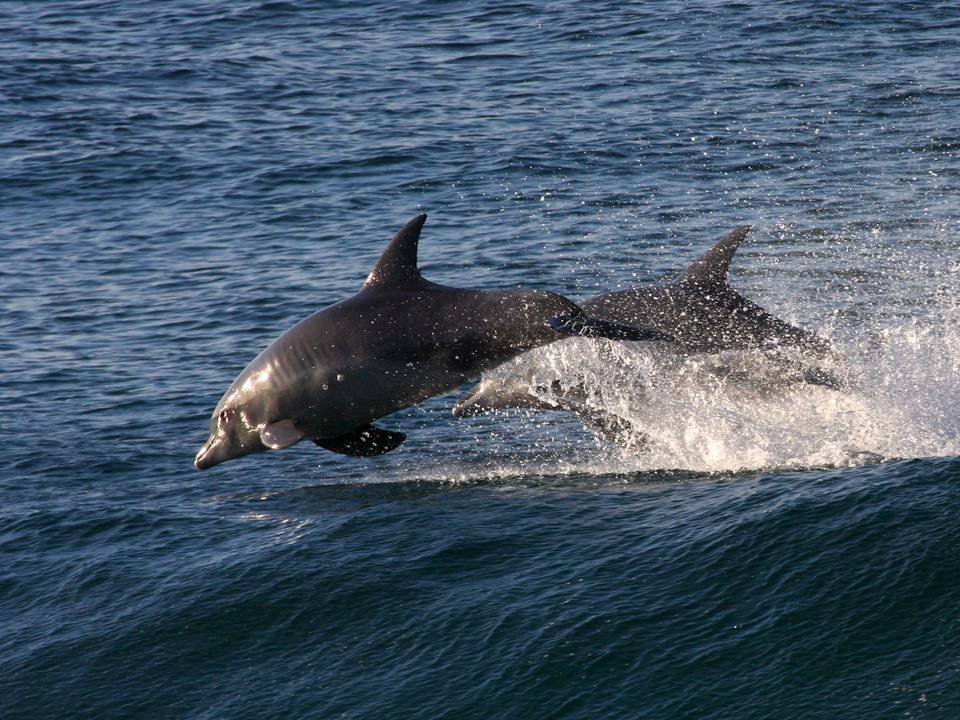 [Speaker Notes: Havet, som delfinens”hjem”.]
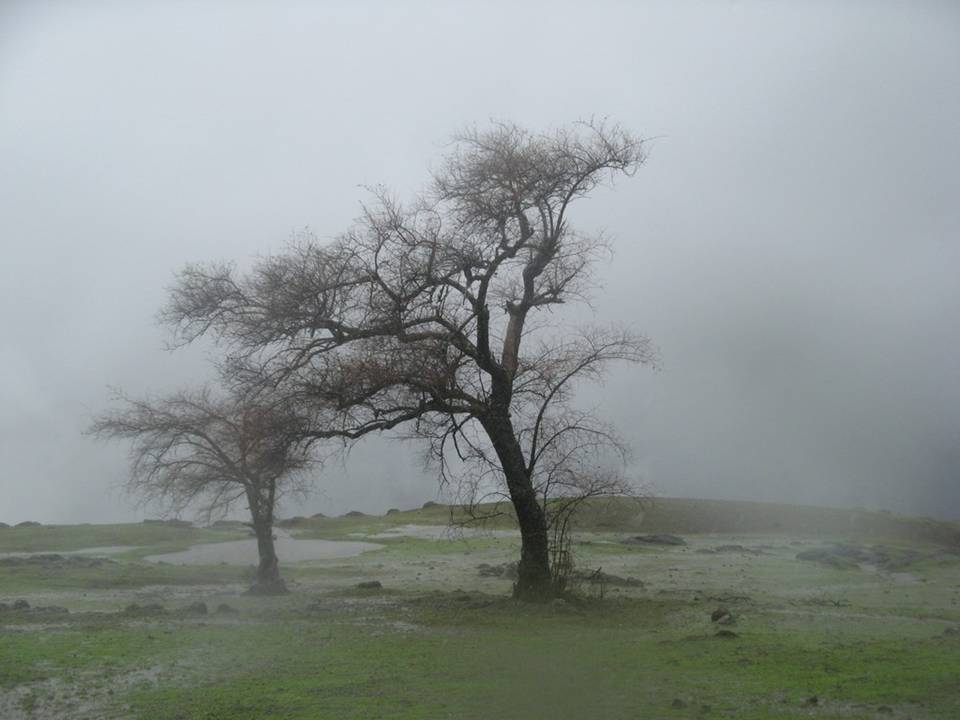 [Speaker Notes: Vandet fra en regnvejrsdag.]
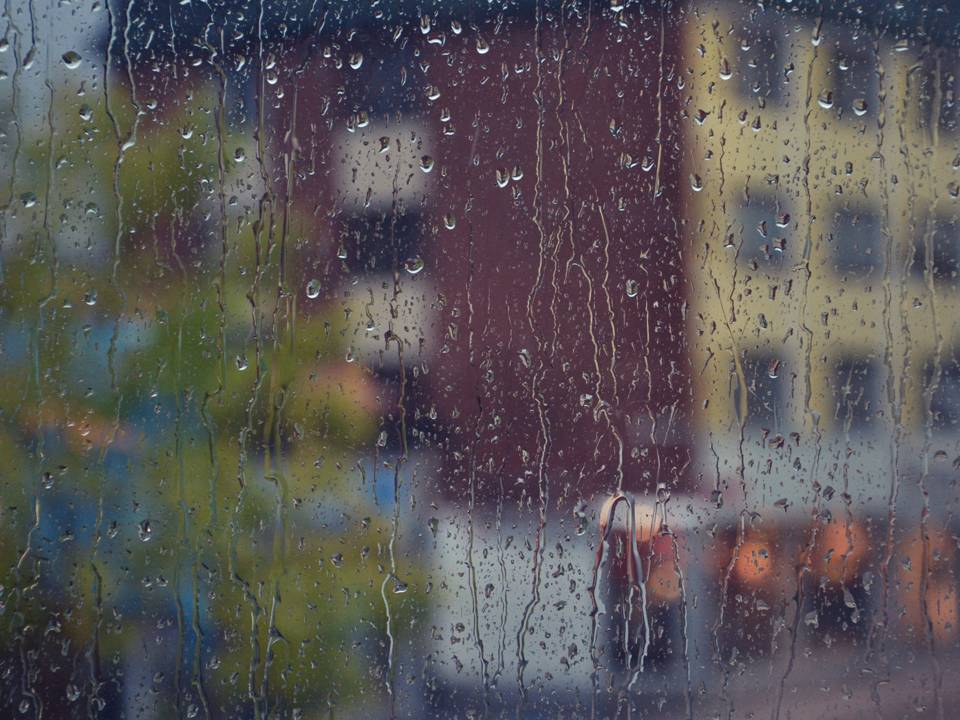 [Speaker Notes: Vand – en kedelig regnvejrsdag.]
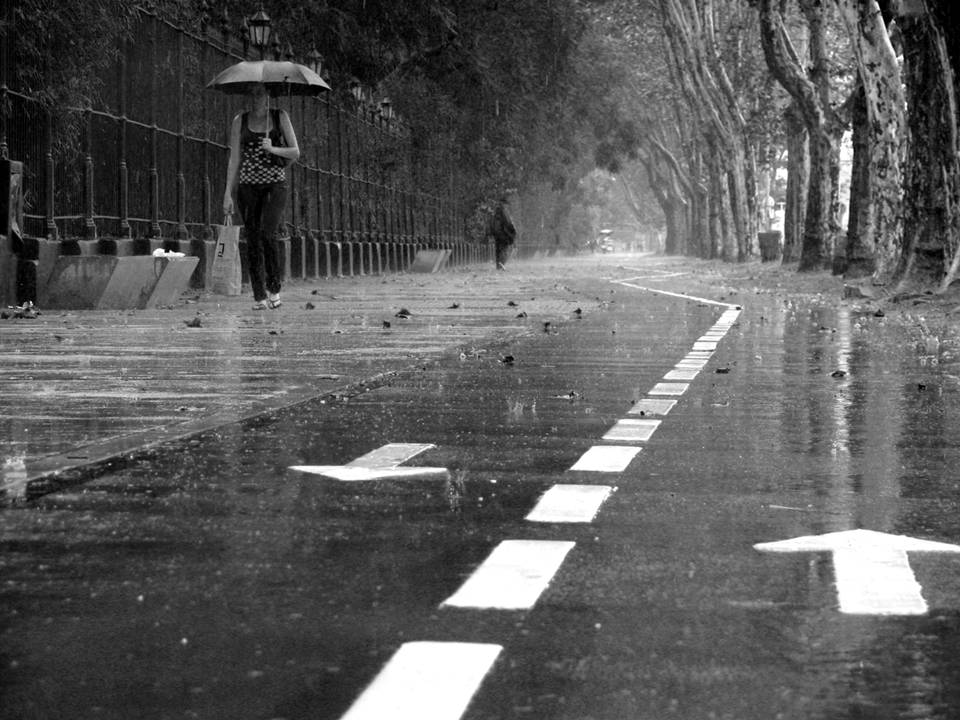 [Speaker Notes: Vand – en kedelig regnvejrsdag]